Welcome to Meet the Teacher  Mrs Mulford & Mrs McManus
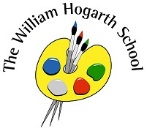 Aims:
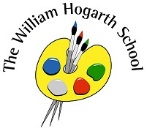 Expectations this year
What the day looks like for your child
The Curriculum
Home Learning
Home School Agreement
Communication
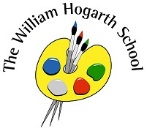 New Year … New StartYour child is now in Year 1Expectations this year include: Being on time Uniform and PE kitBeing organised and ready for learning – Planners signed each dayCompleting classwork to the best of their abilityEngagement in school lifeCommitment to the school and giving their bestChallenging themselvesRewards and opportunities in school
What the timetable looks like…Daily Phonics – Reading books every Monday.Daily MathsREScienceHistory & GeographyArt & DesignMusicPE – WEDNESDAY & FRIDAYPSHEComputingLibrary - FRIDAY
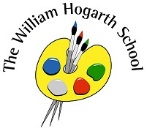 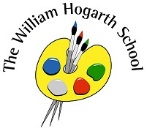 The CurriculumTopics this year: -Memory Box-Splendid Skies -School Days-Bright Lights, Big City-Moon Zoom-Coastline
Home LearningDaily Reading – signed planners everydayBooks changed - MondayWeekly Maths – MyMaths or Google Classroom task, PiXL APPsTopic – half termly projectSpellings – Common Exception words, phonics ‘Red words’
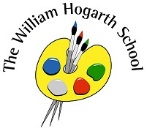 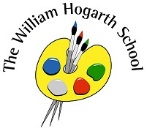 Home School AgreementCommitment to make sure your child is equipped and ready for learningBring your child into school on time every dayHealthy lunches and snacks Daily reading and homework is completedE-safety and interest in your child’s use on social media to keep them safeAttend meetings about your child’s progressRespect the staff and other parents and families at The William Hogarth SchoolRead newsletters on a regular basis for communicationUnderstand we are an equal opportunities school that respects race, gender, creed and the beliefs of others.
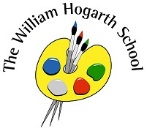 CommunicationWeekly newslettersCommunication through plannerParent teacher meetingsLettersInformation sessions for parentsNotice BoardsRequest meeting a via the office admin@hogarth.hounslow.sch.uk
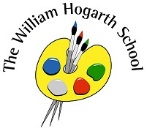 Thank you for coming